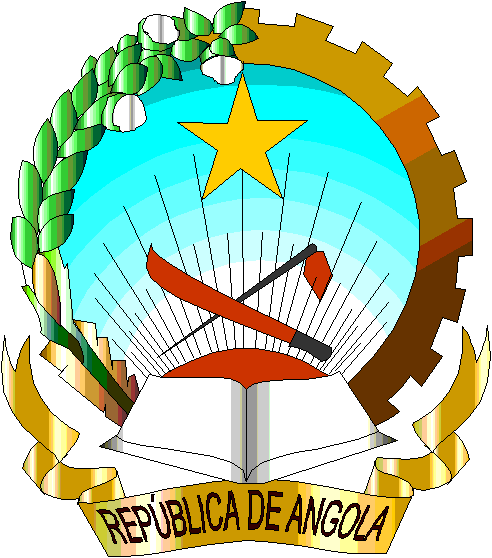 REPÚBLICA DE ANGOLA
GOVERNO DA PROVÍNCIA DO CUANDO CUBANGO
 DIRECÇÃO PROVINCIAL DA ENERGIA E ÁGUAS
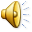 INTRODUÇÃO

A Província do Cuando Cubango com uma superfície de 199.335 km2, situada no sudeste de Angola, é constituída por 9 municípios e 30 comunas em que o abastecimento de água ao nível de algumas sedes municipais e comunais estão instalados sistemas com captações superficiais em quanto que algumas comunidades rurais o abastecimento de água é feito por intermédio de captações subterrâneas (furos) com bombas manuais e eléctricas de acordo as especificidades do local.
Os quadros a seguir reflectem os actuais  níveis de cobertura dos serviços de água, fruto de vários programas implementados nos últimos anos, alguns de âmbito central, Provincial e Municipal.
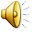 SITUAÇÃO ACTUAL DOS SISTEMAS  DE ABASTECIMENTO DE ÁGUA NA PROVÍNCIA.
BALANÇO DA IMPLEMENTAÇÃO DO PAT 2015/2016
CONTINUAÇÃO
CONTINUAÇÃO
.MUINCÍPIO DE MAVINGA
. MUNICÍPIO DO CUANGAR
. MUNICÍPIO DO RIVUNGO
. CUITO CUANAVALE
Município do Nancova
Município do  Menongue
IMPLEMENTAÇÃO DO MOGECA
Neste capitulo, houve  apresentação do modelo  aos senhores Administradores Municipais e aos técnicos ligados ao sector das águas, onde foram orientados para criarem os grupos a nível dos Municípios. Neste momento aguardam pela formação técnica no domínio da gestão e manutenção   de Bombas  Eléctricas e manuais.
PERSPECTIVAS
 Recuperação de todos P.A. e P.S.A paralisados para manter os níveis de cobertura já atingidos (programa água para todos);
Construção de 180 P.A e 70 P.S.A até final de 2017 para cobrir 80% da população da zona rural (programa água para todos);
Construção/Reabilitação dos sistemas de abastecimento de água potável nas 30 Comunas de toda província..
PRINCIPAIS CONSTRAGIMENTOS 
Difícil acesso entre os Municípios  e com a sede da Província 
Falta de quadros técnicos profissionais a todos níveis;
Deficiente nas comunicações entre os Municípios  e com a sede  da Província;
Falta de meios de transportes para supervisão das obras a nível da Província
MUITO OBRIGADO ‼